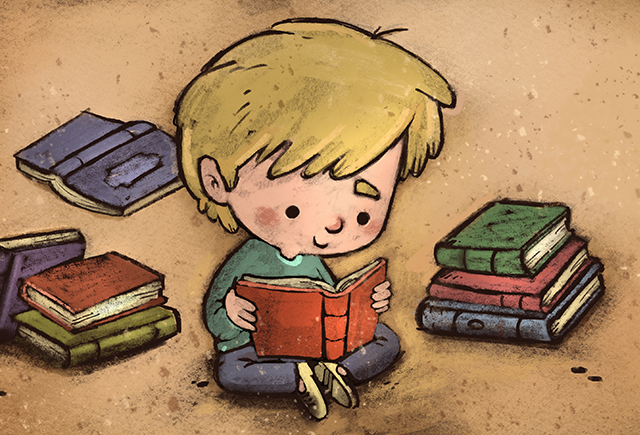 Поехали 2
Детская литература
Бронислав Машик
Структура учебника (модифицированные названия тем)
Лекция 1 - Россия
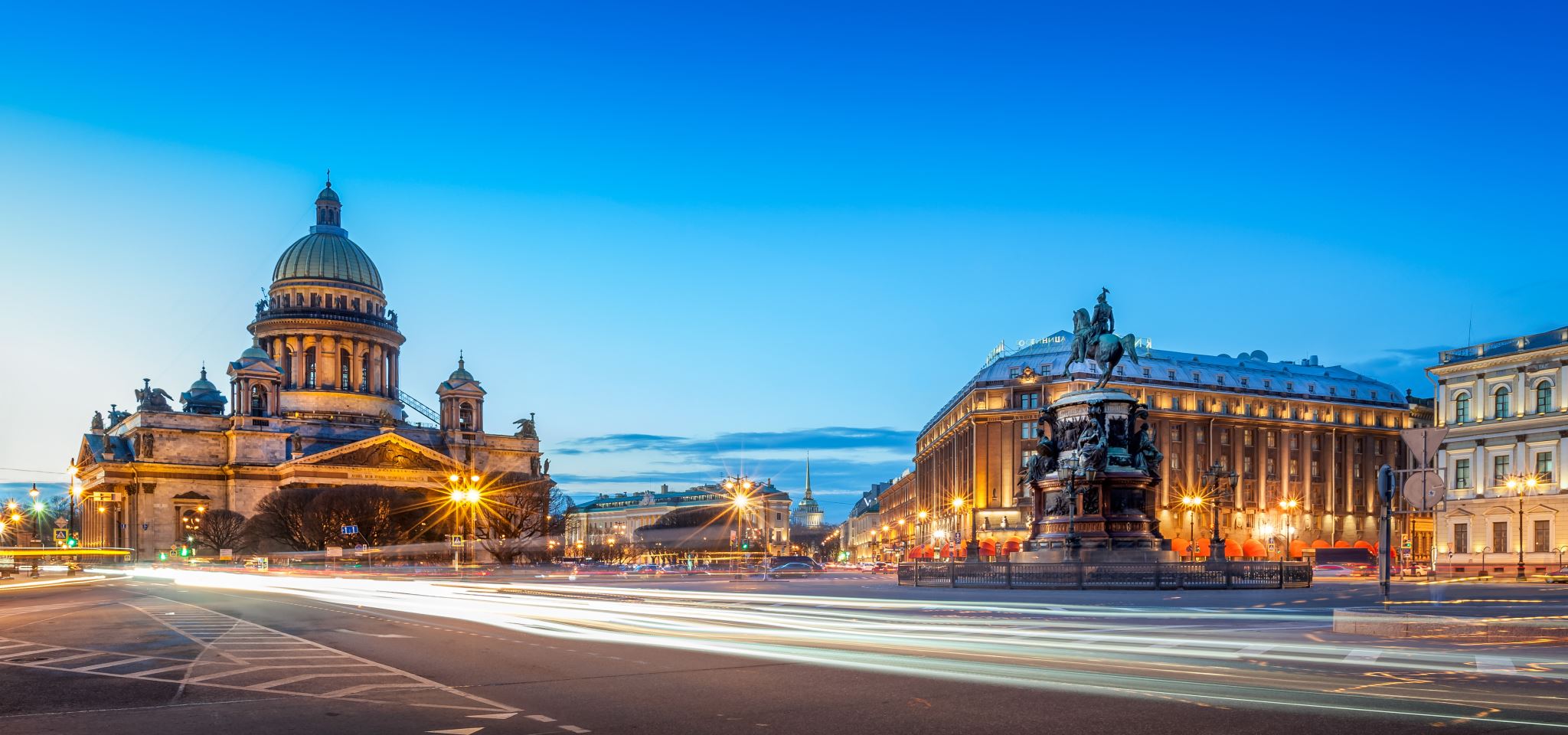 Пример использования текста («Жила была бабка»):
Слушание
Перевод
Пение
Диско-версия (что-то в тексте по другому) https://www.youtube.com/watch?v=lIKAfSFJAGM
Драматизация песни (Живые скульптуры)
«Играем пальчиками»
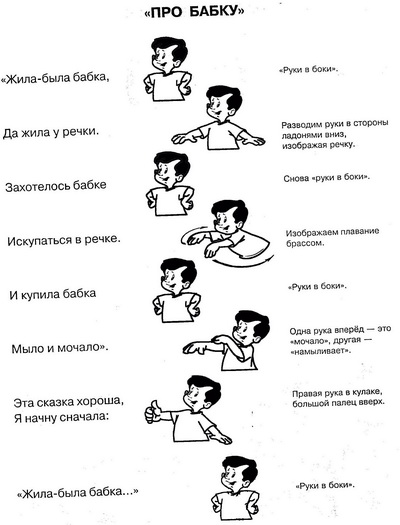 Лекция 2 – Вежливые фразы
Темы:
Вежливые фразы
День рождения
Род имён прилагательных (ед. ч.)
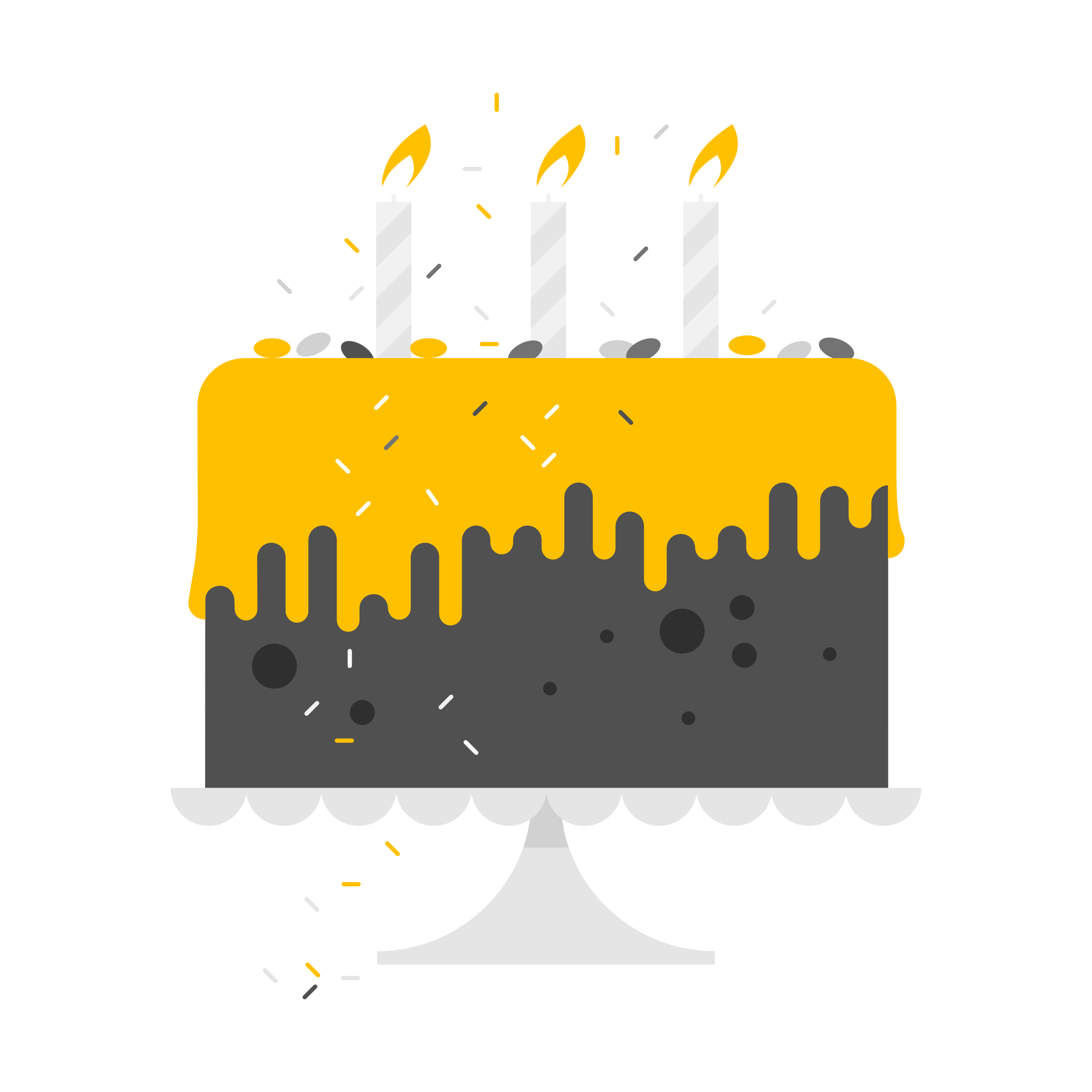 Юрий Шатунов – С днём рождения

Поздравляю, у тебя сегодня день рождения
Принимаешь от друзей, знакомых поздравления
Поцелуи в щечку, теплые стихотворения
Слёзы счастья на глазах и удивление
Задуешь свечи ты в свой день рождения
И в сливках торт с малиновым варением
И пусть исполнятся твои желания
В твой день рождения
Задуешь свечи ты в свой день рождения
И в сливках торт с малиновым варением
И пусть исполнятся твои желания
С днём рождения!

https://www.youtube.com/watch?v=3WqrNqX1lsI (00:00-01:16)
Пример использования текста:
Перевод
Дополнение отсутствующих слов (поздравляю, слёзы, рождения…)
Варенье – что такое? варенье vs. Джем
Сливки – межъязыковый омоним (контрастное упражнение – соедините слова по значению)
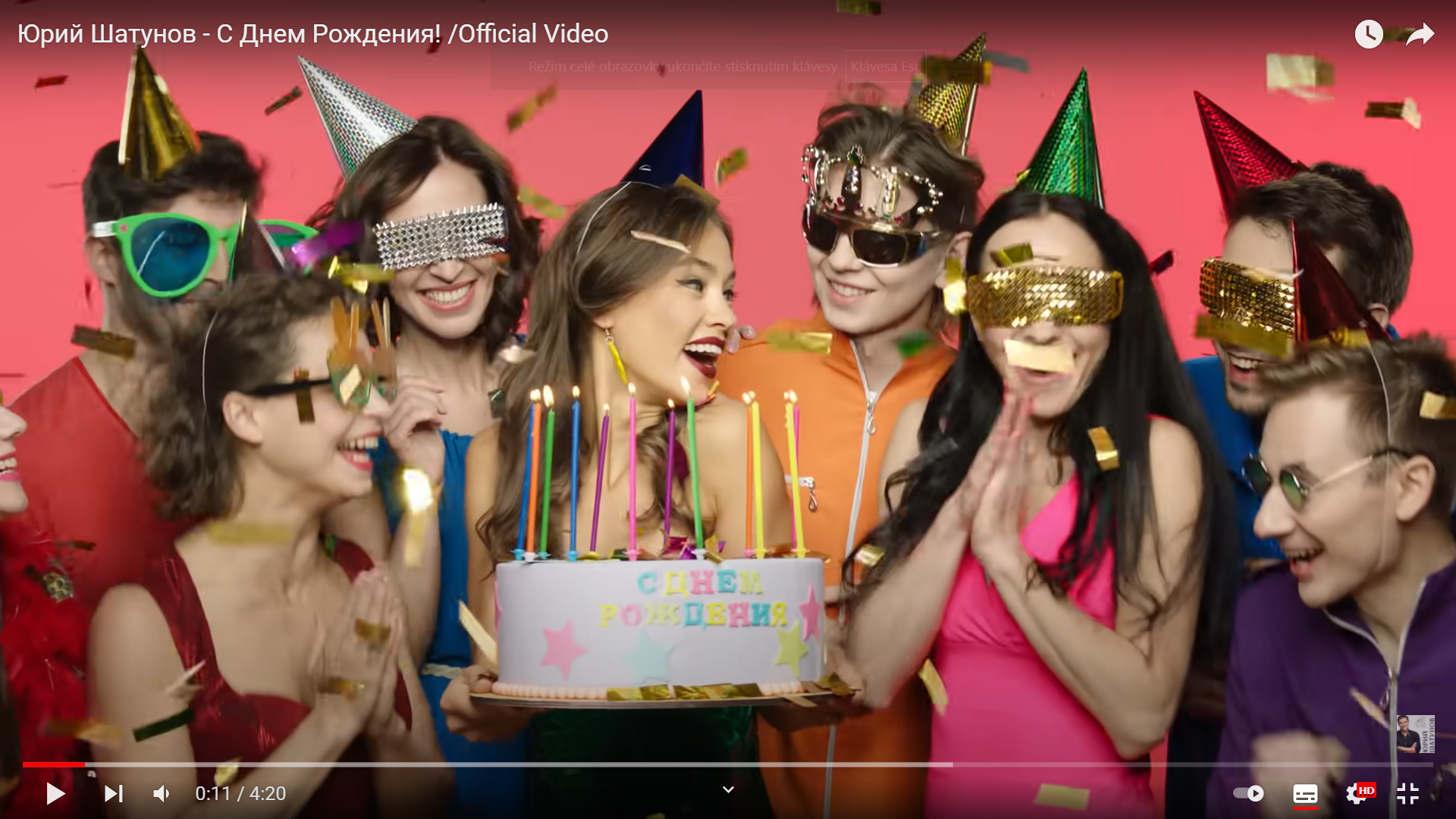 Лекция 3 – Календарь
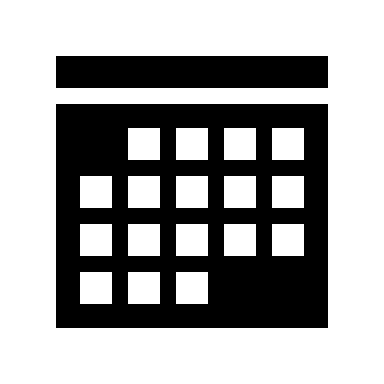 Темы:
Числительные (0-100)
Возраст
Времена года
Дни недели
Месяцы
Дни недели
Среди дней любой неделиПервым будет понедельник.День второй за ним пошёл,Это вторник к нам пришёл.Нам не деться никуда…Третий день всегда среда.Он четвёртый там и тут,Этот день четверг зовут.В череде рабочих днейПятый пятница теперь.Вся закончена работаДень шестой всегда суббота.День седьмой?Его мы знаем:Воскресенье, – отдыхаем!
Пример использования текста: 
Дополнение отсутствующих слов
Перевод
Интонация (День седьмой?)
Порядковые числительные
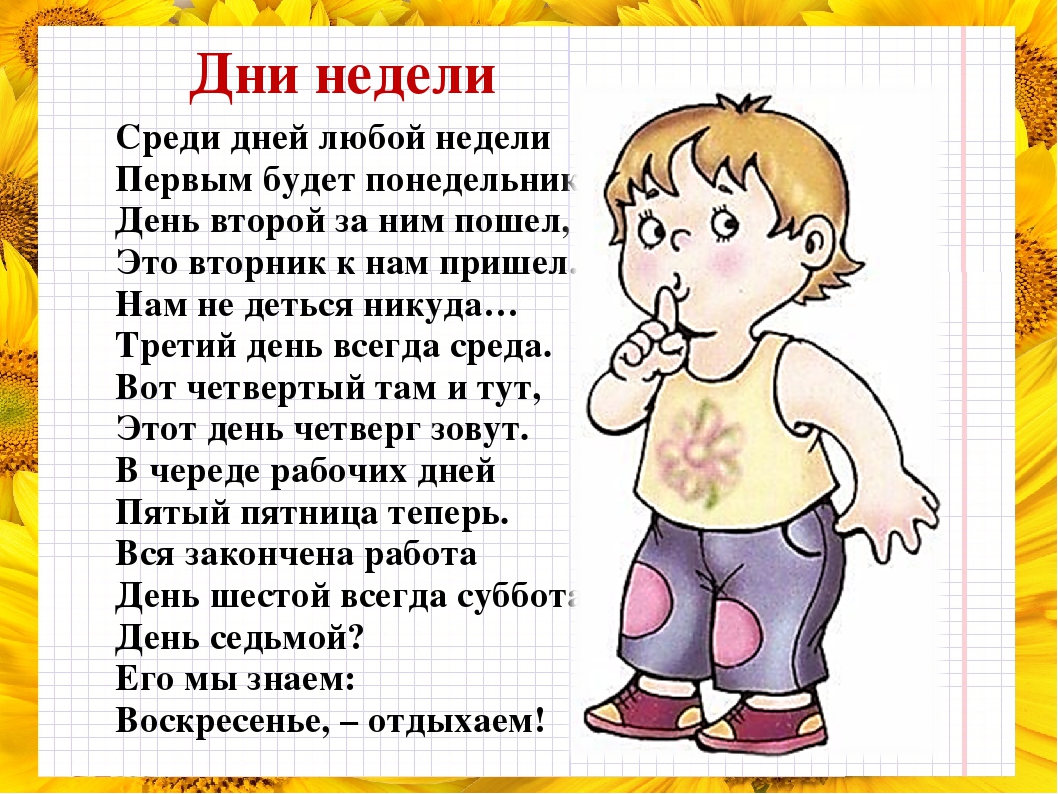 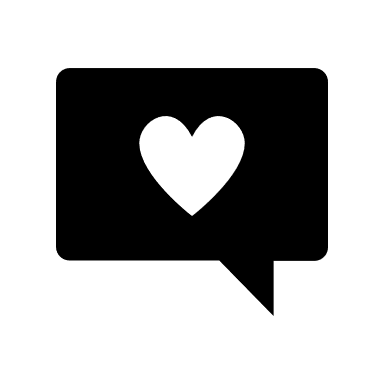 Лекция 4 – Что я люблю…
Темы:
Свободное время
Спряжение глаголов
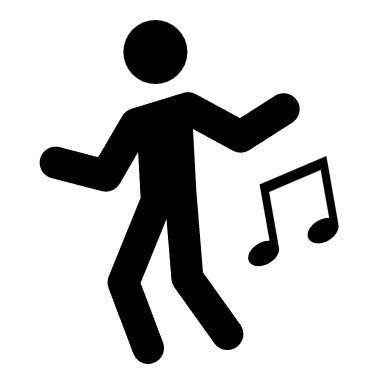 Д. Коновалов «Что я люблю»
Люблю я есть мороженое,
Конфеты и пирожные,
Люблю малиновый пирог,
Варенье, мармелад ,творог.
Люблю ходить я в зоопарк,
Люблю котят, люблю щенят.
Люблю я папе помогать,
А после с ним в футбол играть.
Люблю гостей, люблю друзей
За то, что с ними веселей.
Люблю я петь и сказки слушать.
Книжек разных почитать,
Потом немного помечтать.
А особенно люблю
Маму милую свою!!!
Пример использования текста:
Перевод слов (мармелад, варенье, помечтать, щенок, особенно…)
Люблю + кого/что (падежная конструкция)
Правда/неправда
Варенье vs. Джем vs. Мармелад
Омонимы
Найдите глаголы и выпишите их
Драматизация (Живые скульптуры)
Что ты любишь делать? – работа в парах
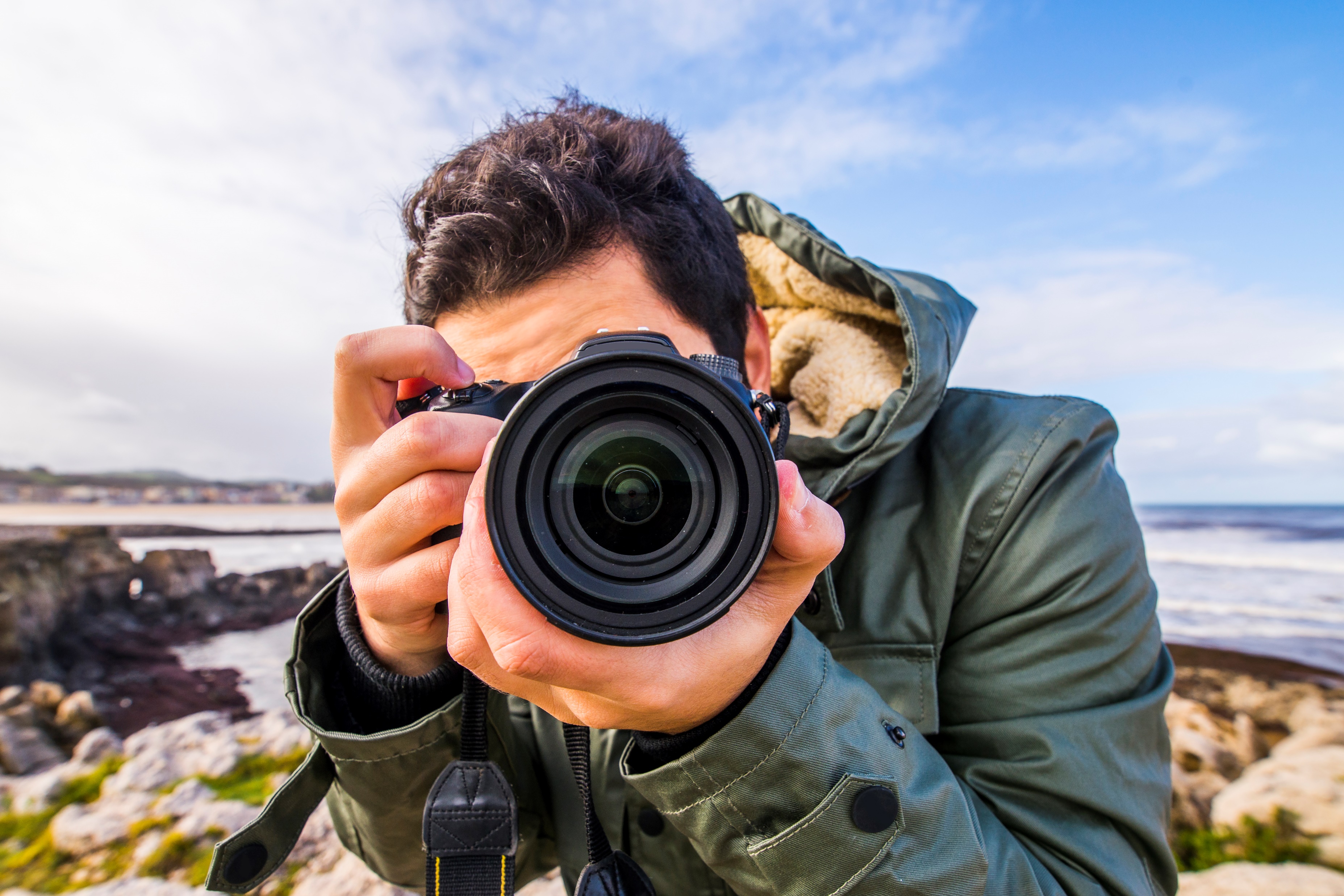 Лекция 5 – Школа
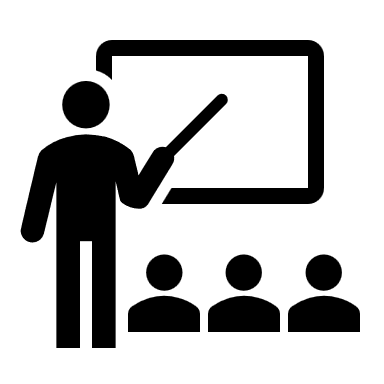 Темы:
Время
Школа
Порядковые числительные
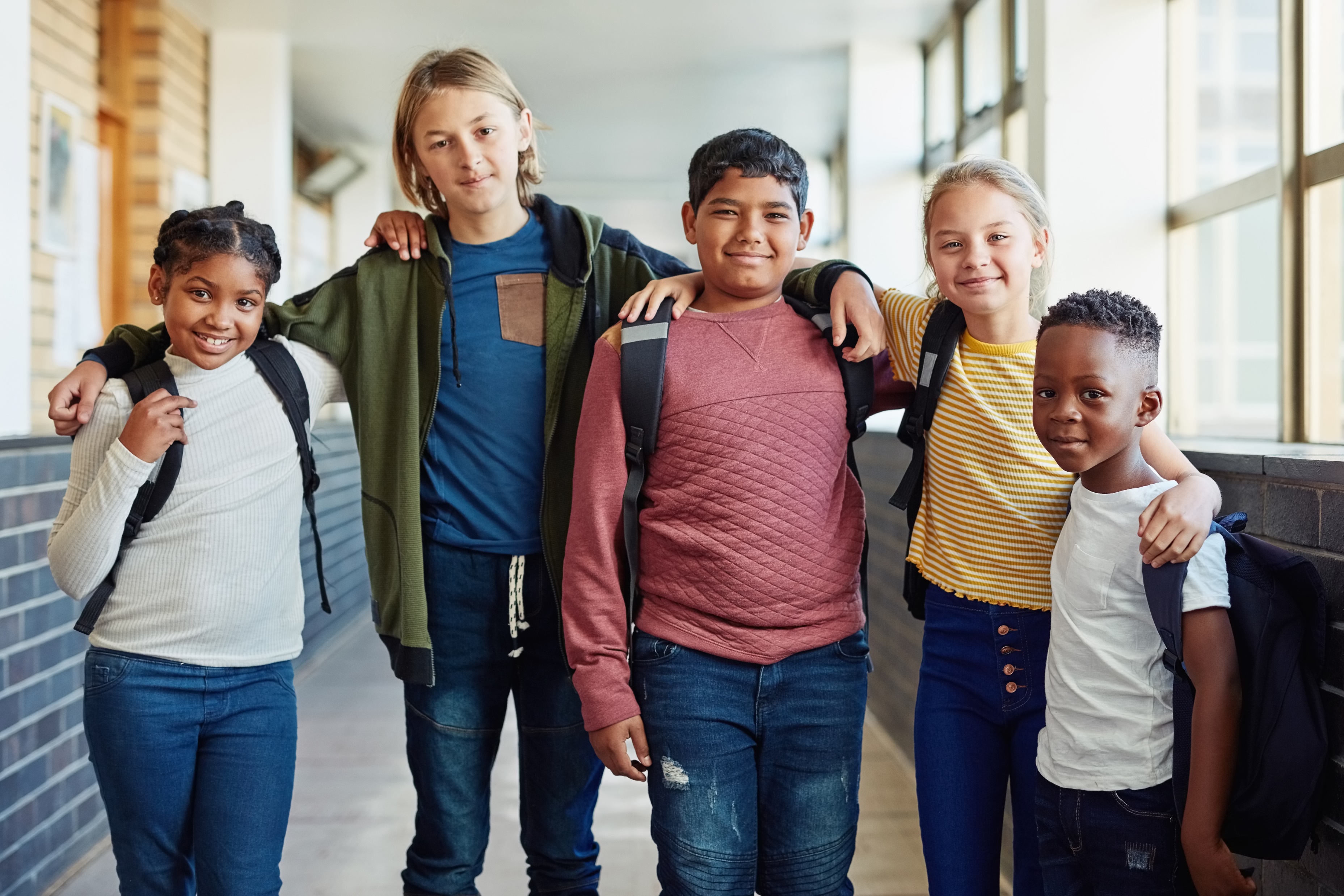 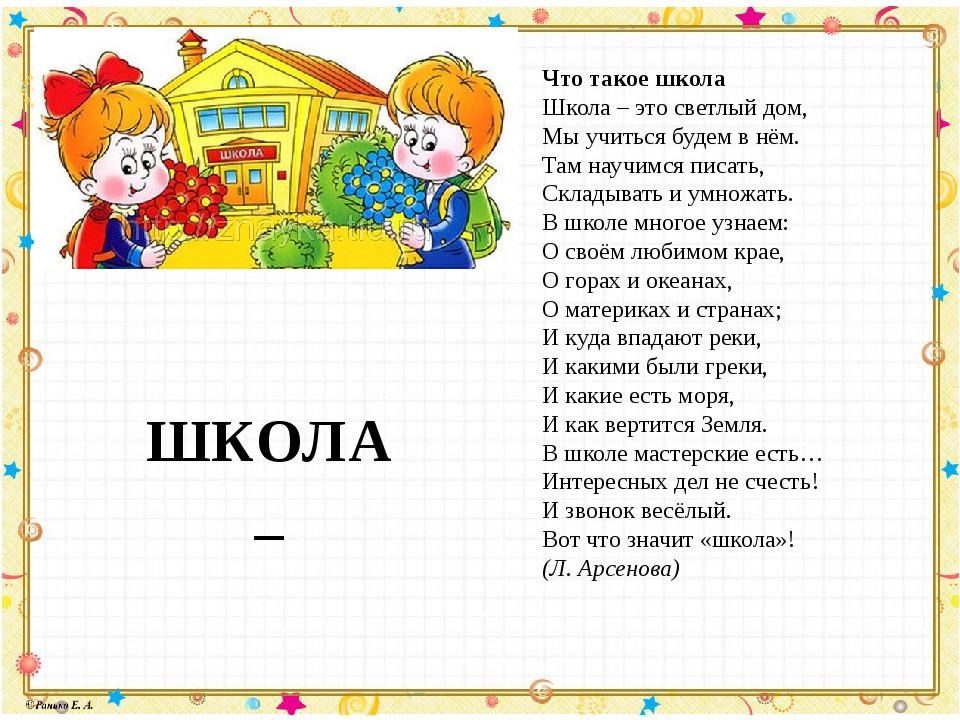 Пример использования текста:
Перевод слов (складывать, умножать, мастерские…)
Что научимся школе? Выпишите примеры из текста (5).
В каком предмете вы можете узнать о: горах и океанах; том, какими были греки; том, как вертится земля…
Что для вас значит школа? – работа в парах
+ возможно вернуться к тексту «Дни недели» (порядковые числительные)
Лекция 6 – Комиксы, игры и песни
Темы:
Комикс
Игры
Песни
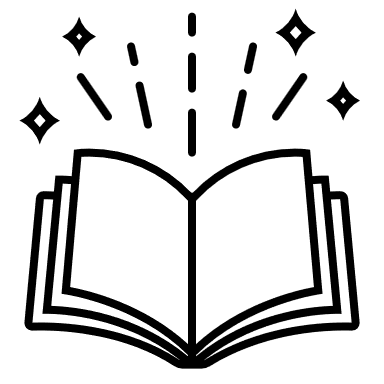 В лекции достаточно художественных текстов.
Лекция 7 – Мой портрет
Темы:
Описание внешности
Склонение им. прилагательных
Прошедшее время
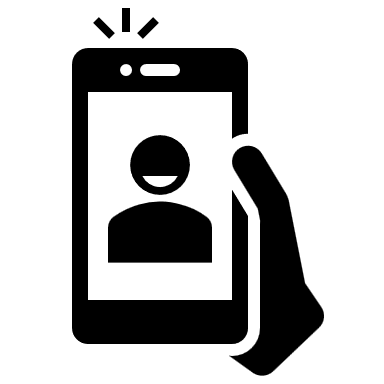 «Весёлый ветер»
Василий Лебедев-Кумач
https://www.youtube.com/watch?v=LY4SEqanc08
Пример использования текста:
Перевод (некоторые слова переводить уже перед чтением)
Найдите в тексте все им. прилагательные
Свет vs. Мир
Как называются люди, которые поют песню? (моряк)
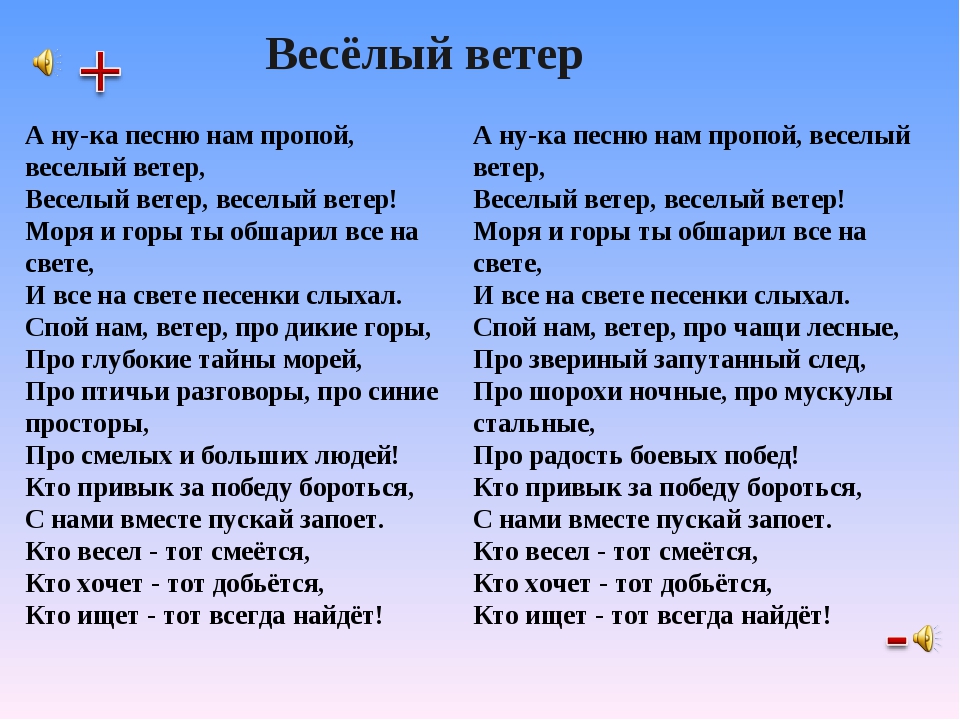 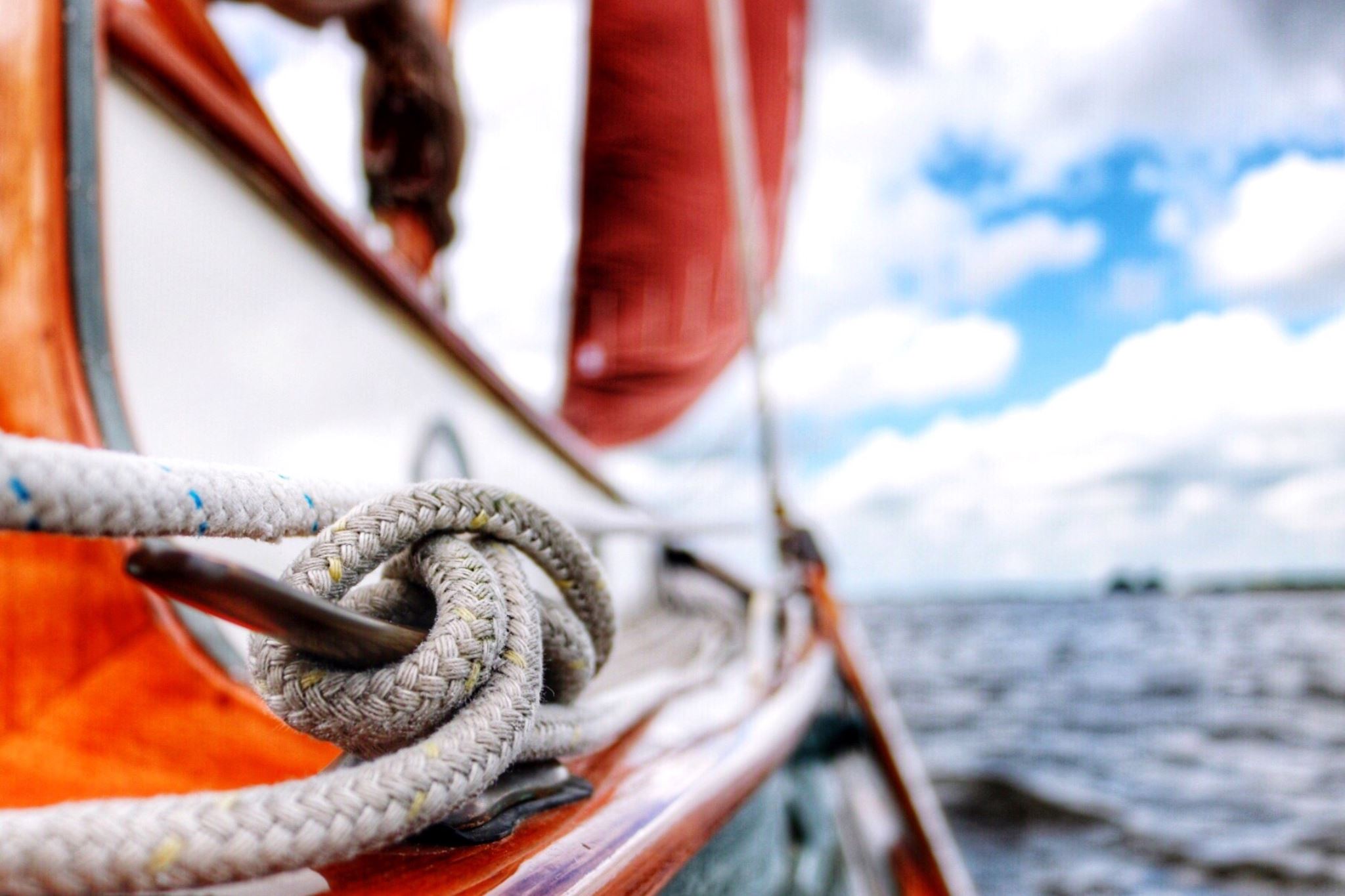 Лекция 8 – Город
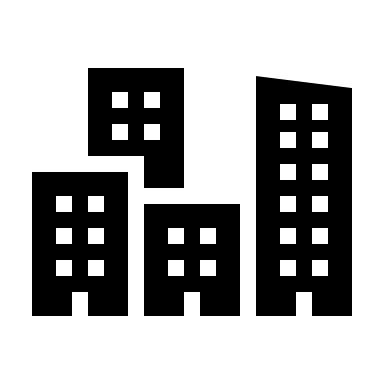 Темы:
Где? Куда?
Город
Предложный и творительный падежи им. существительных
«Модное платье»
Весь рабочий лист:
https://is.muni.cz/auth/el/ped/podzim2021/RJ2017/ode/ode_117331944/
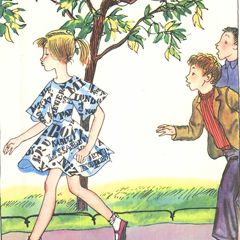 Лекция 9 – Русские сказки
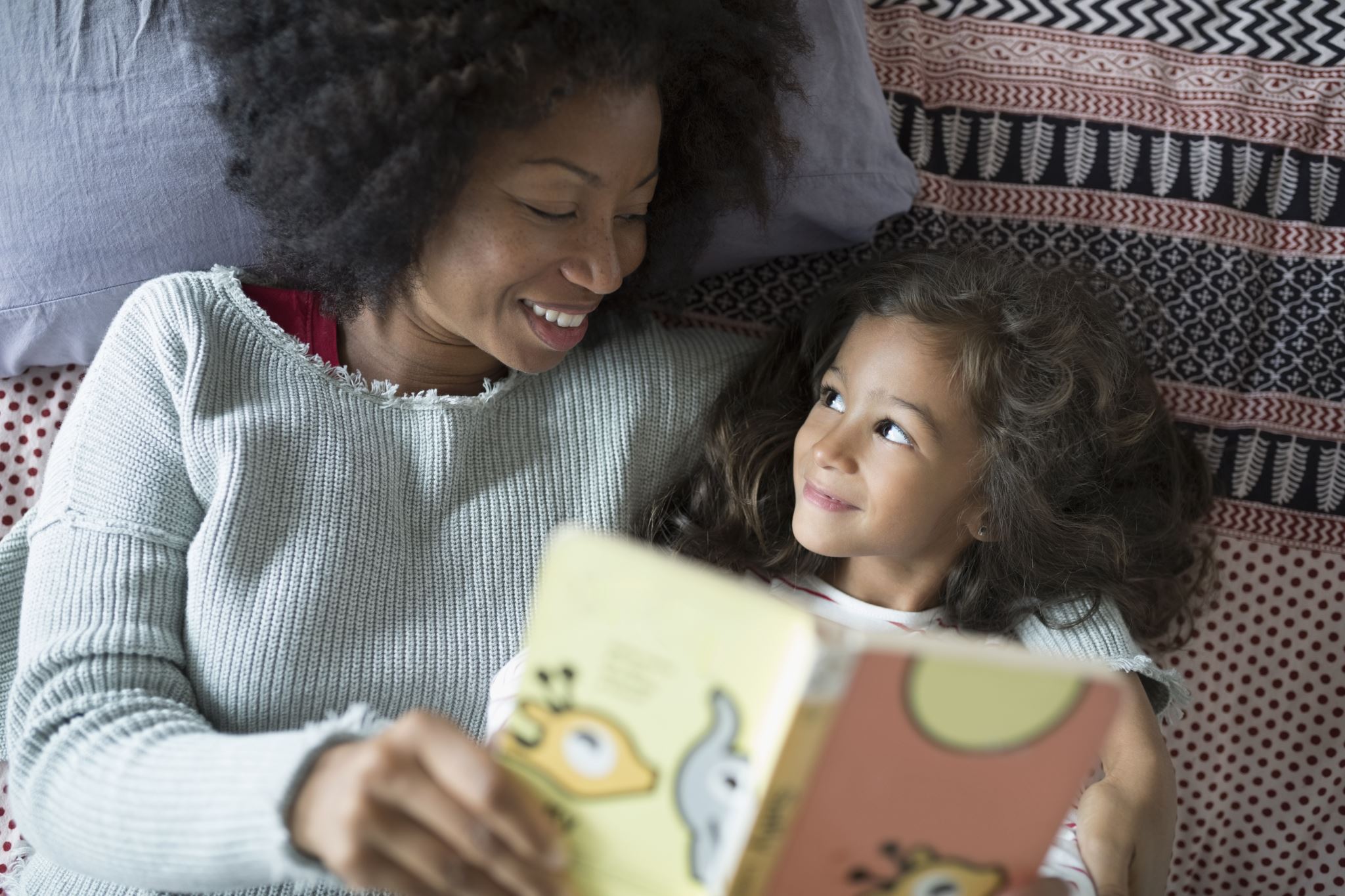 В лекции достаточно художественных текстов.